Acts 8:-18


And Saul was there, giving approval to his death. 

On that day a great persecution broke out against the church at Jerusalem, and all except the apostles were scattered throughout Judea and Samaria. 2Godly men buried Stephen and mourned deeply for him. 3But Saul began to destroy the church. Going from house to house, he dragged off men and women and put them in prison.
Acts 8:-18


4Those who had been scattered preached the word wherever they went. 
5Philip went down to a city in Samaria and proclaimed the Christ there. 6When the crowds heard Philip and saw the miraculous signs he did, they all paid close attention to what he said. 7With shrieks, evil spirits came out of many, and many paralytics and cripples were healed. 
8So there was great joy in that city.
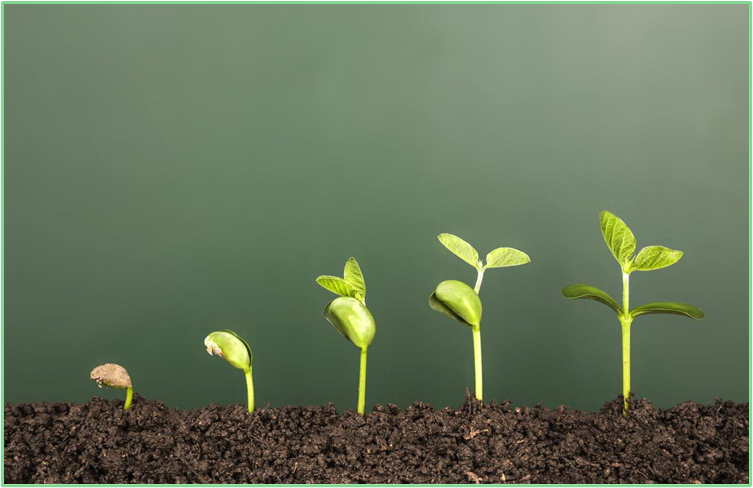 The Early Church Matures
Mission and Growth
June 5th - Greg Mellow
Acts:8:5-41
Mission and Growth
“from Jerusalem to Rome” 


Summary: Philip crossed the social barriers.


Good News: 	in Jesus, reconciliation with God, 				and reconciliation between people.
Acts/Acts:8:5-40
Mission and Growth
Luke-Acts

two volumes, one story, 

~30 years from 30 AD to 60 AD.

Over 25% of the New Testament

Author: Luke, 
	a medical doctor, 		co-worker with Paul, 	probably ‘Hellenistic’ (Greek) in culture, 
	educated writer, 		well travelled
Acts/Acts:8:5-40
Mission and Growth
Luke-Acts

Purpose:	historical account, 
			politics (faith v the Empire)  
			evangelism

Summary:	Luke “to Jerusalem”
			Acts “from Jerusalem to Rome”
Acts:8:5-41
Mission and Growth
“from Jerusalem to Rome” 

	~ 2500 Km

Melbourne to Townsville
Melbourne to Kalgoorlie
Melbourne to New Zealand (South Island)
Acts:8:5-41
Mission and Growth
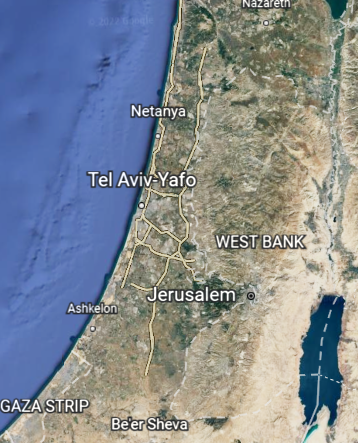 “from Jerusalem to Rome” 

Samaritans

Different heritage – but similar
Different religion – but similar
History of animosity



100 Km, 4 days walk
Acts:8:5-41
Mission and Growth
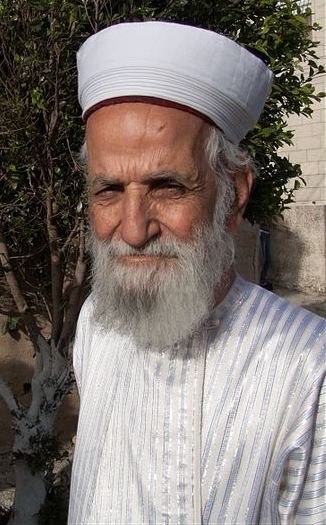 “from Jerusalem to Rome” 

Samaritans

Different heritage – but similar
Different religion – but similar
History of animosity



100 Km, 4 days walk
Acts:8:5-41
Mission and Growth
“from Jerusalem to Rome” 

Samaritans

Different heritage – but similar
Different religion – but similar
History of animosity

…many people believed Philip’s message of Good News concerning the Kingdom of God and the name of Jesus Christ…
Acts:8:5-41
Mission and Growth
“from Jerusalem to Rome” 

Samaritans

Philip took the message of grace to his ‘enemies’.

What about me? 
	Do I hold a grudge, 
	or have hate, or distain for anyone?

What about us…?
Acts:8:5-41
Mission and Growth
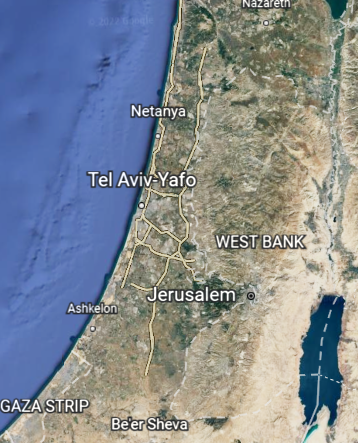 “from Jerusalem to Rome” 

The Ethiopian Eunuch

Different race
Different ethnicity & nationality
Minority sexual status
Different social status
Same religion?
‘End of the earth’ location
Acts:8:5-41
Mission and Growth
“from Jerusalem to Rome” 

The Ethiopian Eunuch

Different race
Different ethnicity & nationality
Minority sexual status
Different social status
Same religion?
‘End of the earth’ location
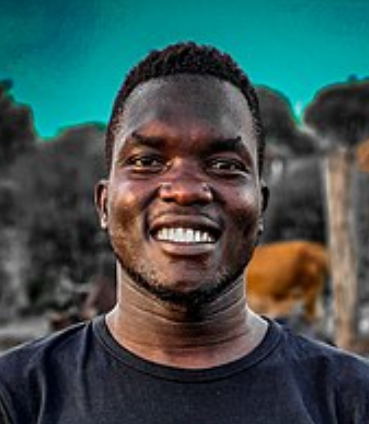 Acts:8:5-41
Mission and Growth
“from Jerusalem to Rome” 

The Ethiopian Eunuch

Different race
Different ethnicity
Minority sexual status
Different social status
Same religion?
‘End of the earth’ location
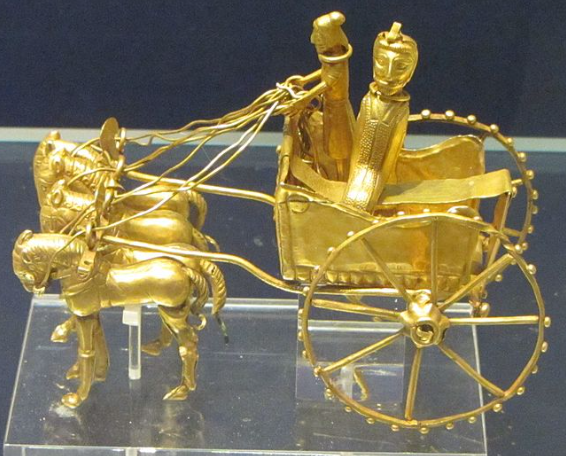 Acts:8:5-41
Mission and Growth
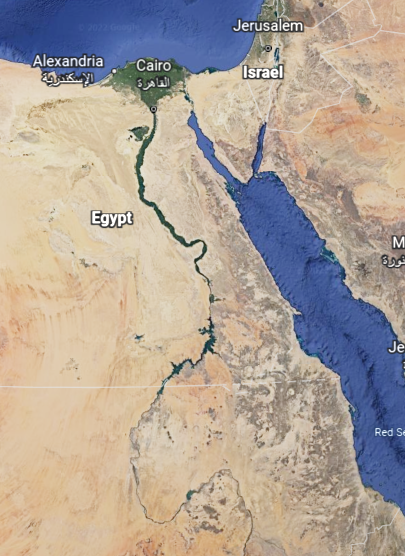 “from Jerusalem to Rome” 

The Ethiopian Eunuch

Different race
Different ethnicity
Minority sexual status
Different social status
Same religion?
‘End of the earth’ location
Acts:8:5-41
Mission and Growth
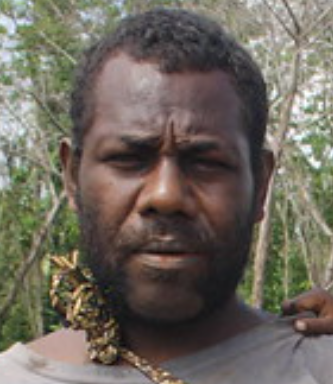 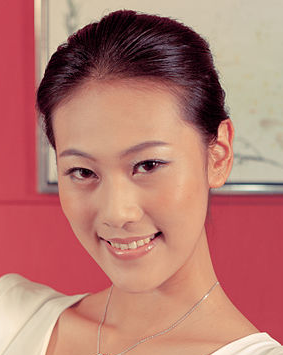 “from Jerusalem to Rome” 

The Ethiopian Eunuch

Philip took the message of grace someone who was different.

What about me?
	Do I relate across cultures?

	What about us …
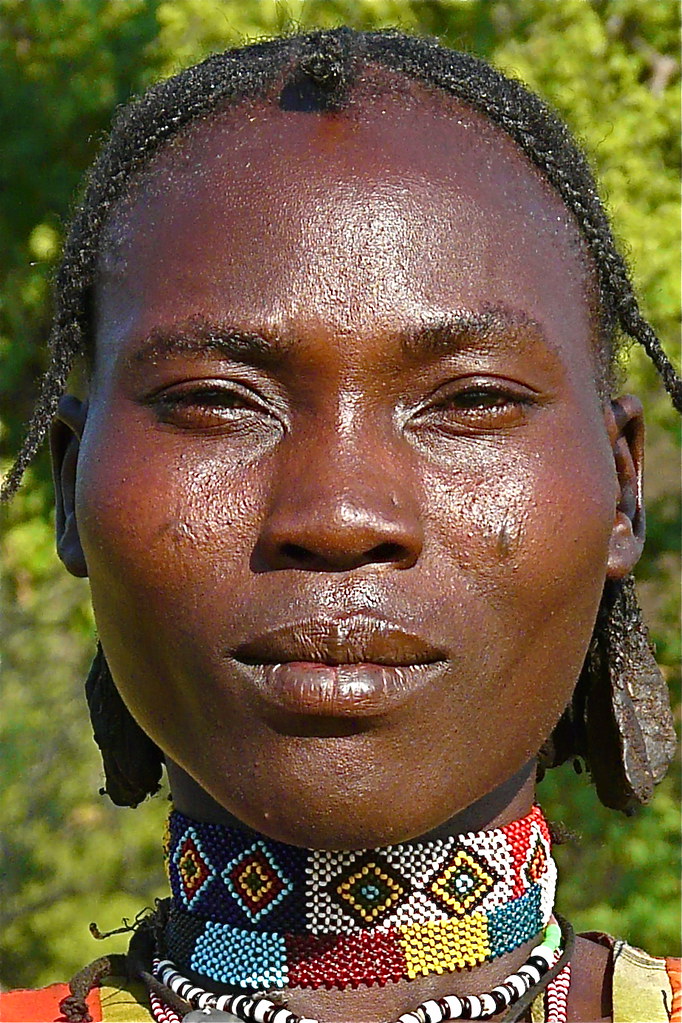 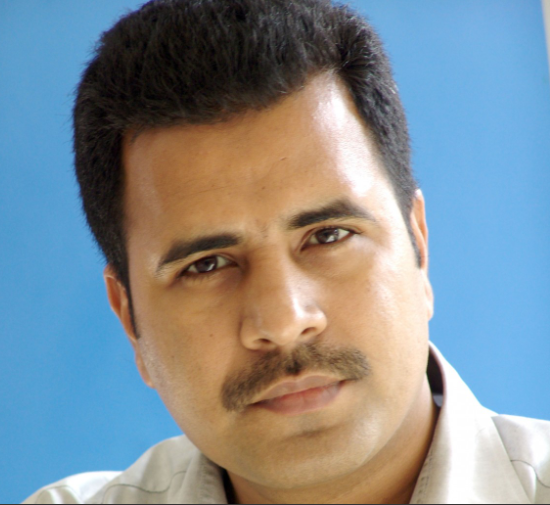 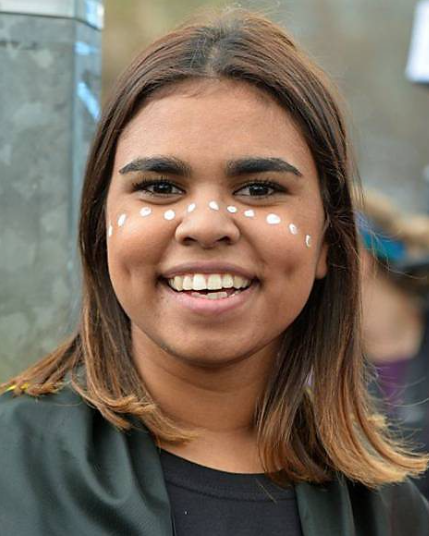 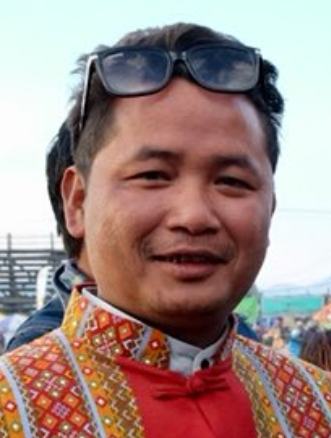 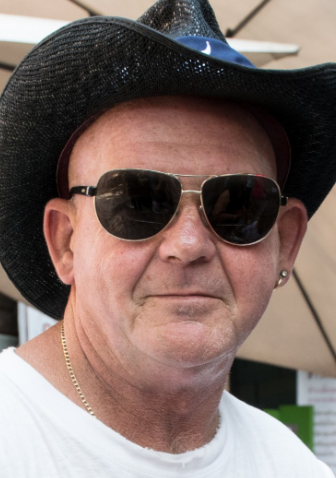 Acts:8:5-41
Mission and Growth
“from Jerusalem to Rome” 




       Grid



						    Group
Acts:8:5-41
Mission and Growth
“from Jerusalem to Rome” 

Summary: 
	Philip crossed the social barriers.

		Do I have hate, or distain?
		Do I cross the social barriers?

Good News: 
	in Jesus there is reconciliation with God, 	and hopefully, reconciliation between people.
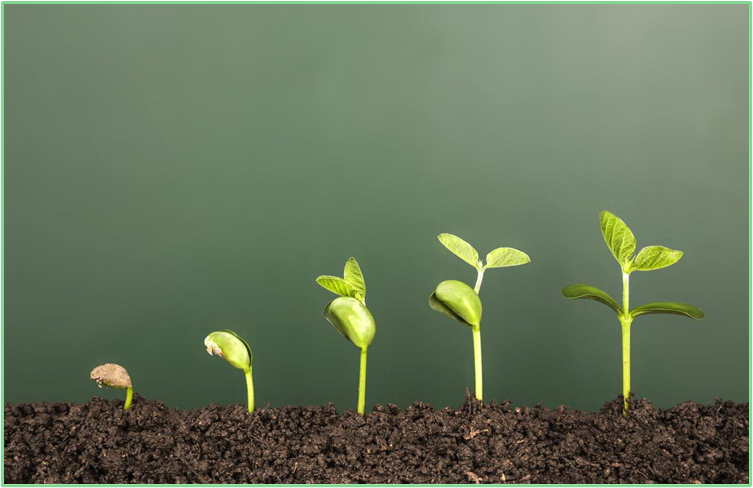 The Early Church Matures
Mission and Growth
June 12th - Tony Lyon
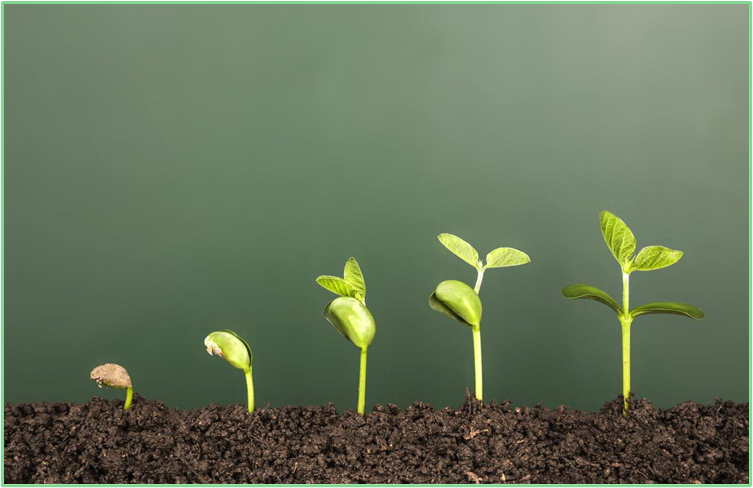 The Early Church Matures
Mission and Growth
June 19th - Denise Hyland
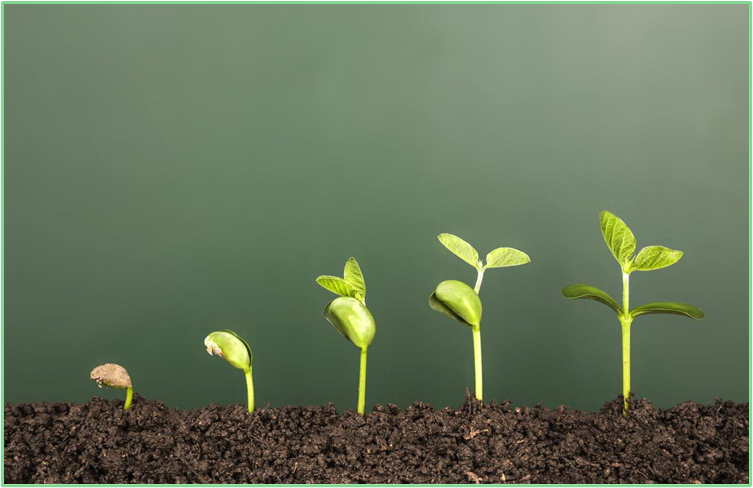 The Early Church Matures
Mission and Growth
June 26th - Elisa Dickenson